Роль клиентского сервиса в бизнесе
Матеев Денис,
управляющий директор ESET Russia, 
управляющий директор Служба Добрых Дел
ЗАЧЕМ НУЖЕН СЕРВИС
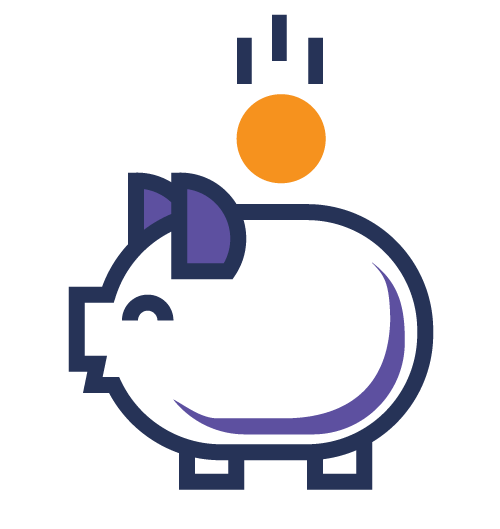 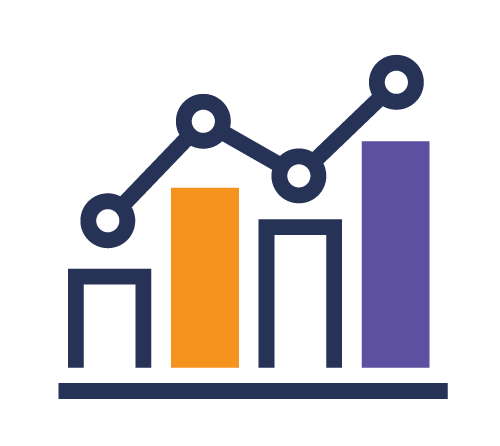 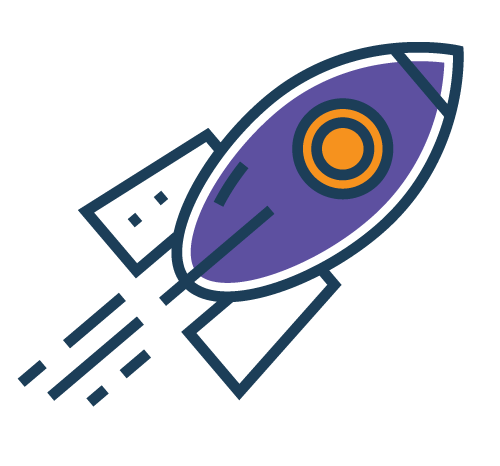 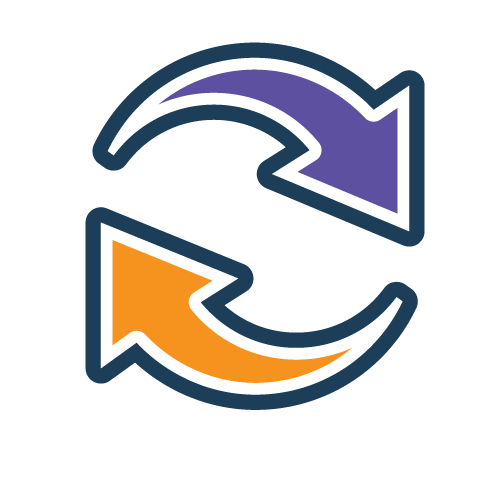 Продления, возврат клиентов
Рост
чека
Меньше затрат
на маркетинг
Новый
бизнес
ПРО ESET
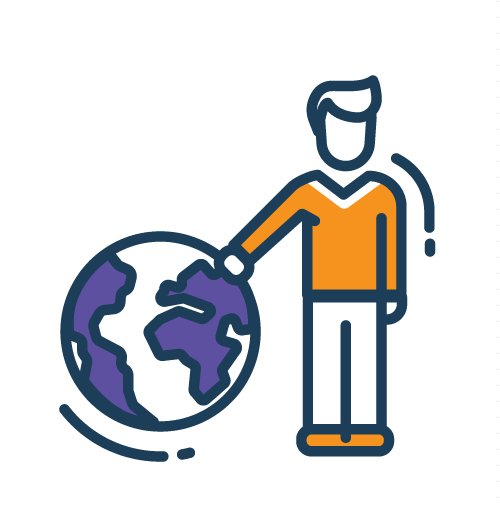 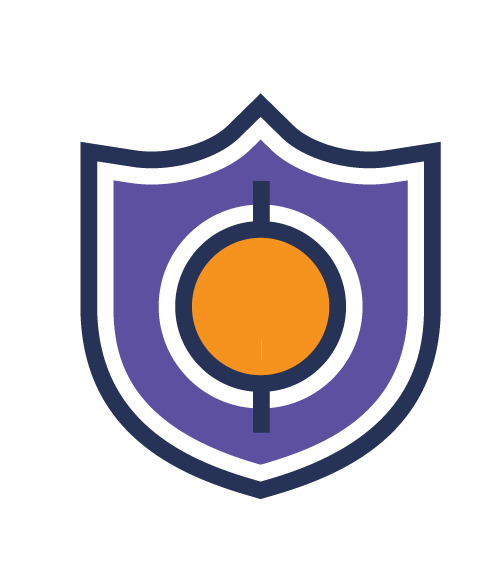 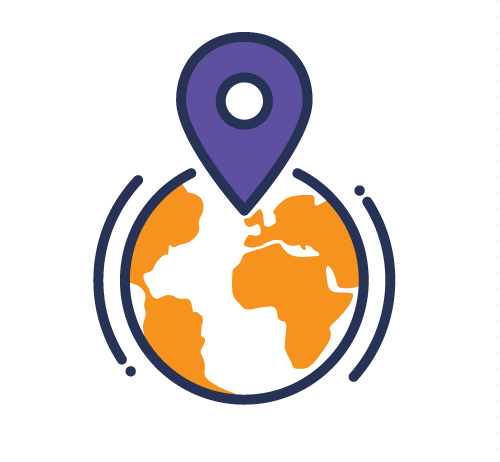 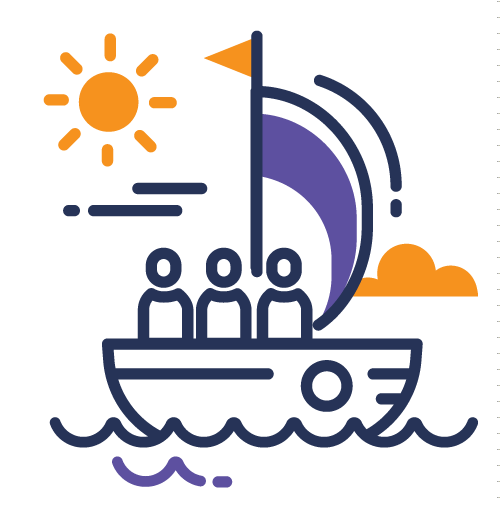 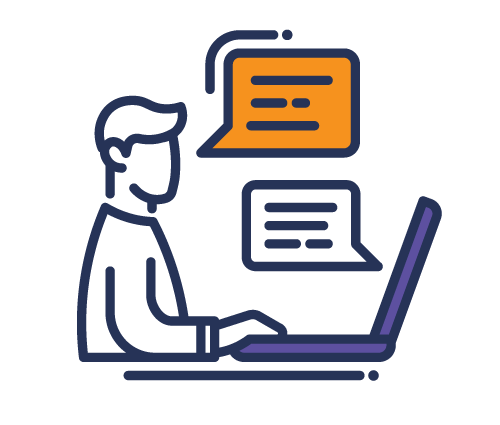 В России и СНГс января 2005 года
«Серебро» АВ-рынка России и СНГ
500+ партнеров 
реселлеров
8 точек присутствия в регионе
15 млн пользователей 
в России и СНГ
ЗАЧЕМ АНТИВИРУСУ ЛУЧШИЙ СЕРВИС?
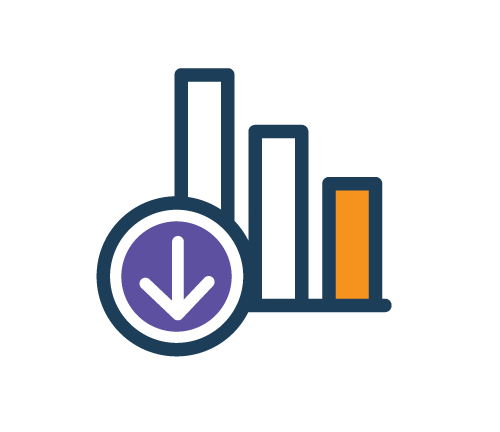 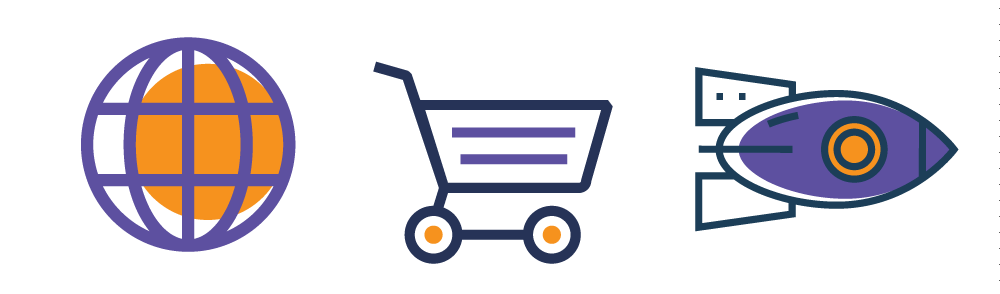 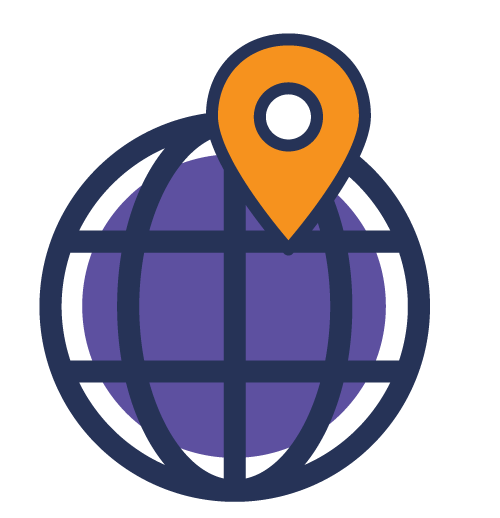 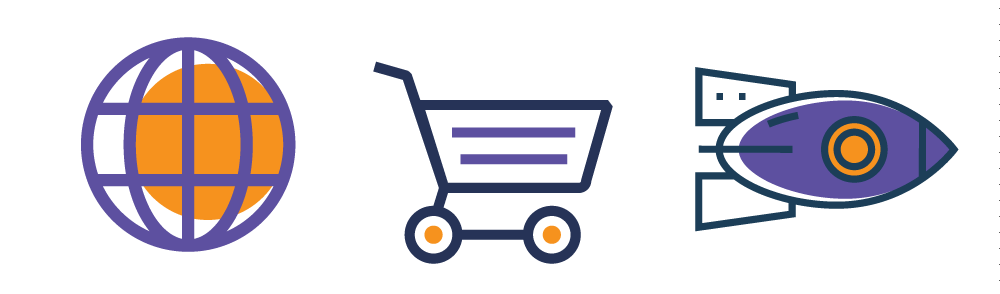 Импортозамещение
Стагнация рынка
Демпинг
Коммодити
КАК МЫ ШЛИ К СЕРВИСУ
2015
Новая стратегия, Проба пера в проектах
33 проекта по итогам первых Озер
16 запустили
Идея = проект
Охота, DBM, Пиратский клуб, Служба продления антивируса, Бизнес консалтинг партнерам, Соревновательный эффект, Платная техподдержка в канал
Написать вирус, Краудфандинг, Офис мечты партнеру, Фановые акции
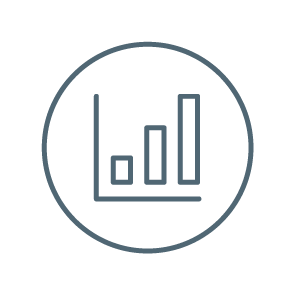 КАК МЫ ШЛИ К СЕРВИСУ
2016
21 проект по итогам вторых озер
13 запустили
Фокусировка на стратегических целях, Фильтр go/not go
Мобильный трафик, DBM в рознице, Быстрое продление
Агенты ESET в регионах, Партнерский инкубатор, ИБ домашней сети, Онлайн агрегатор полезного софта
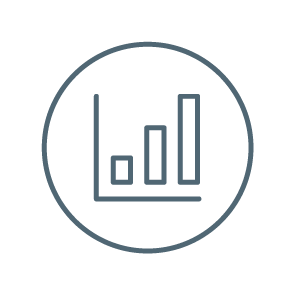 КАК МЫ ШЛИ К СЕРВИСУ
2017
13 проектов на первом проектном комитете/11 запущено, 2 идеи 
Методология, Рекомендации, Обмен опытом, Обязательные KPI проекта
1 проект уходит в свободное плавание: СДД
Охота 2.0, Геймификация, ТехАльянс, Новый ИМ, Портал, СДД, Академия, Usability Тестирование
Аутсорсинг. Сервис в массы, Гарантии ИБ
Большая часть проектов с 2016-2017
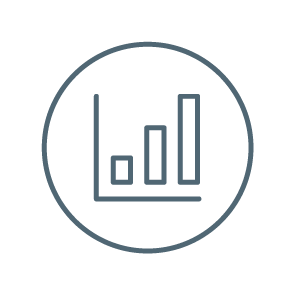 КАК МЫ ШЛИ К СЕРВИСУ
2016
Сервисные инициативы и проекты
СДД, фокус на обслуживания клиента
Сервисная стратегия

2017
Сервисные KPI 
Usability тестирование, CJM, Mystery Shopping
СДД – самостоятельный бизнес

2018 
Замкнутый контур
Система расчетов и метрик
Вовлечение партнеров
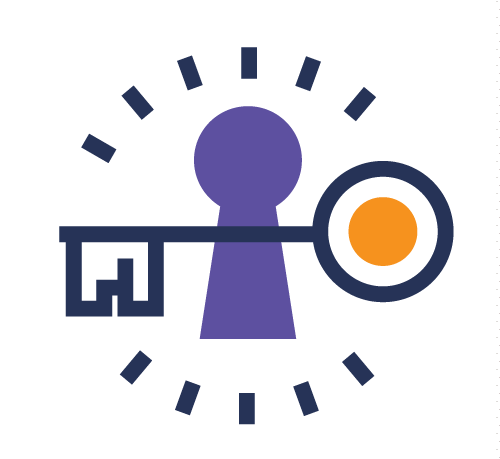 СЕРВИСНАЯ СТРАТЕГИЯ
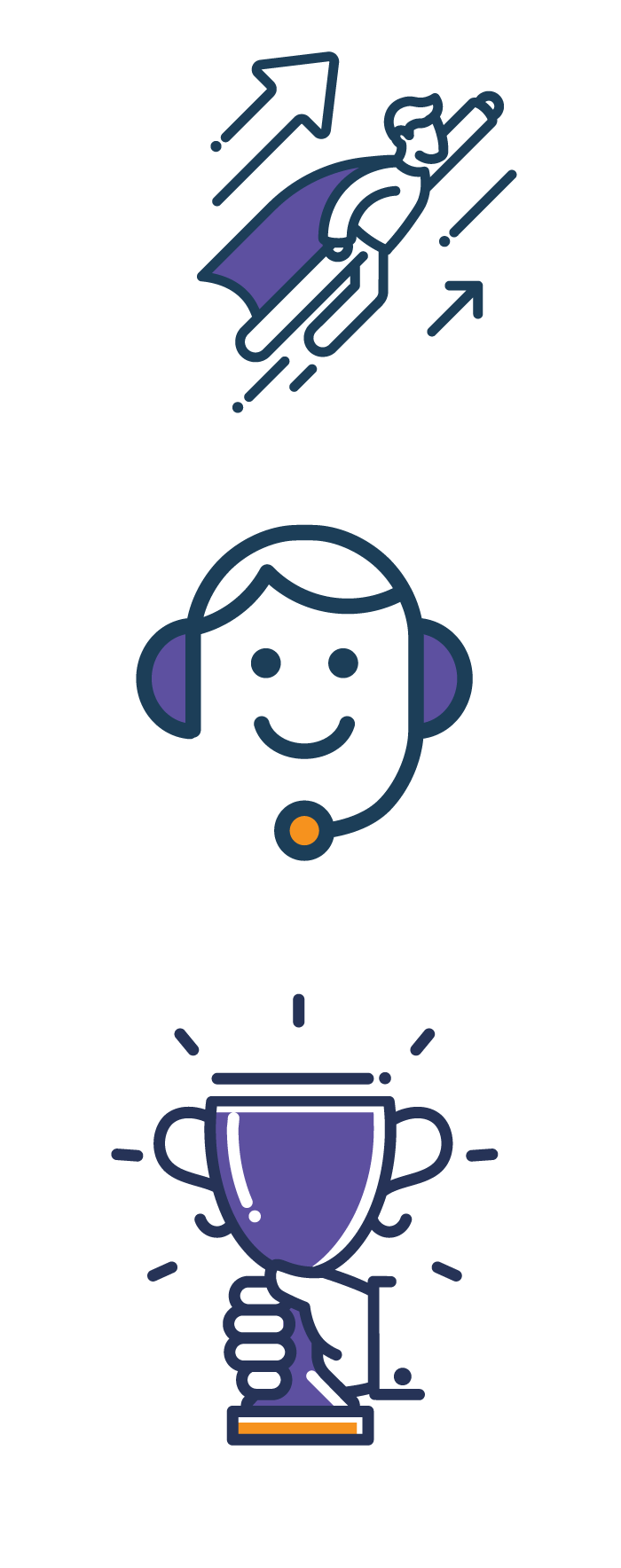 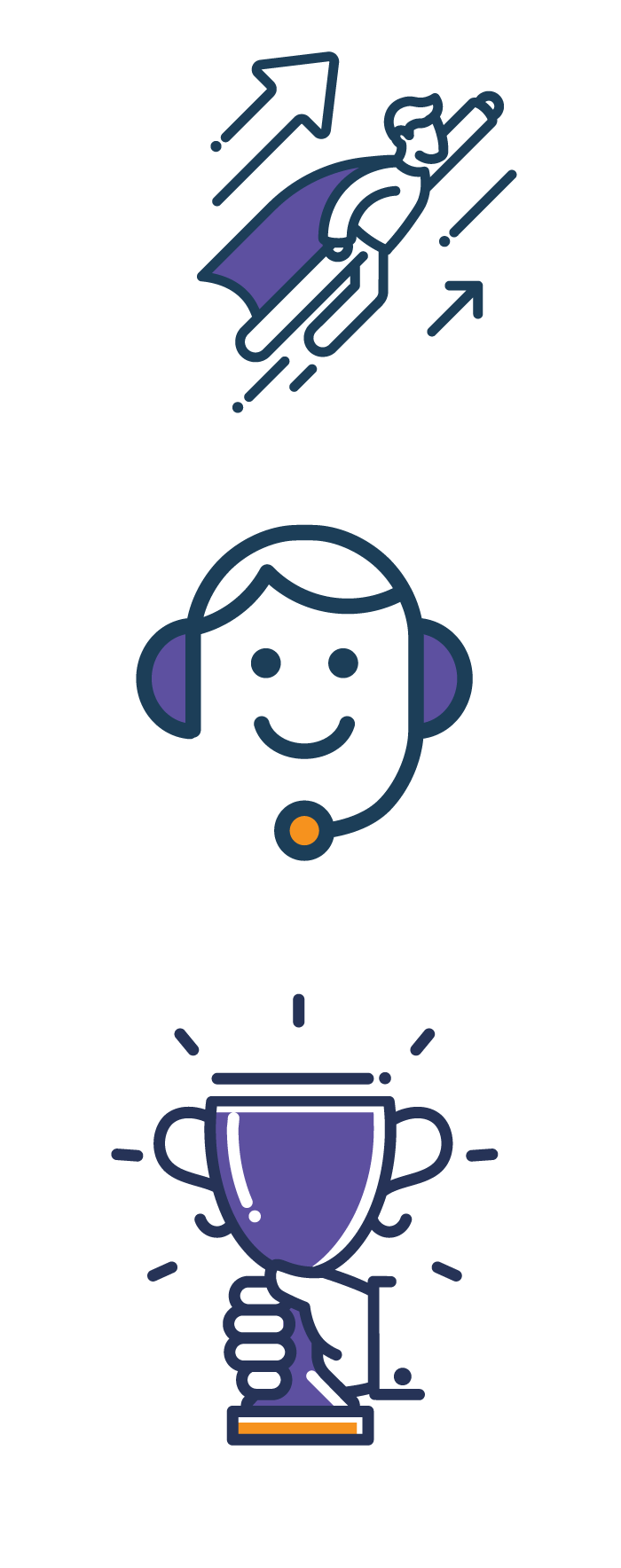 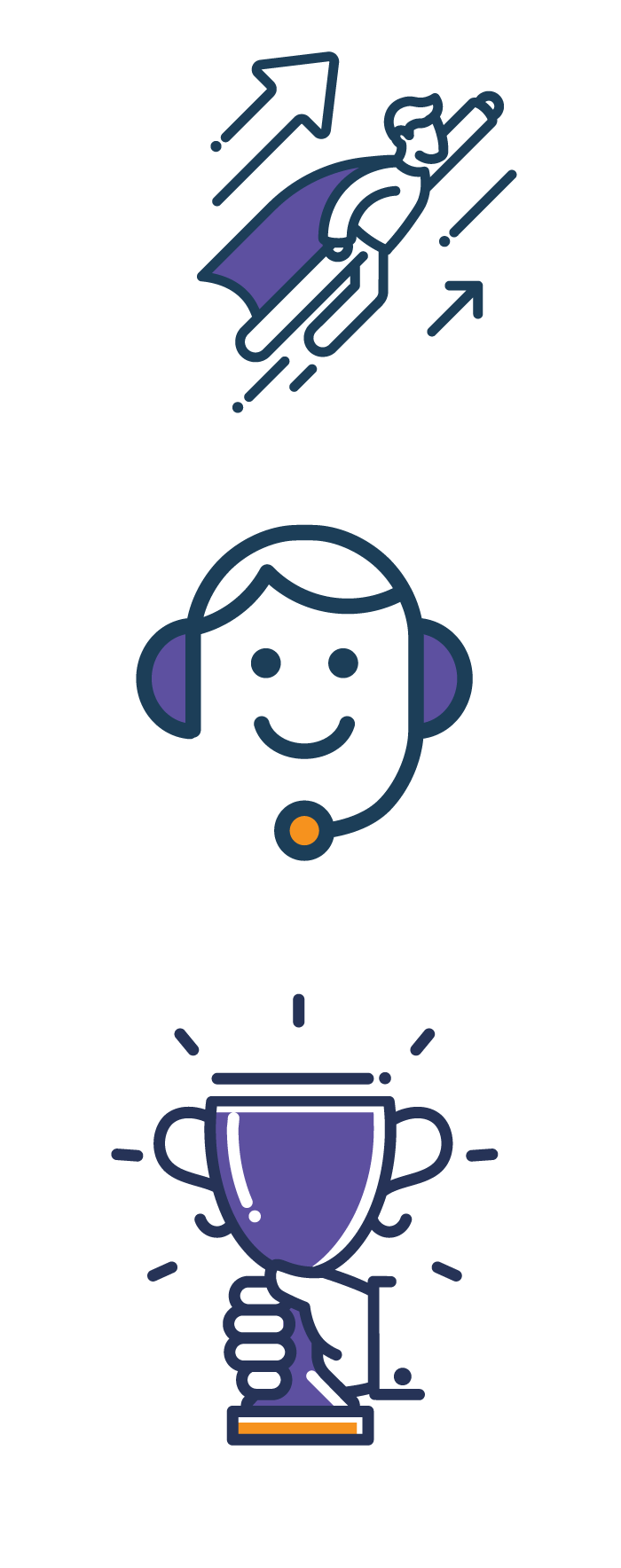 Клиентский сервис
Партнерский сервис
Внутренний сервис
NPS
NSAT
CES
Чек
Renewal
LTV
PSI
Доля партнеров
Дисциплина бизнеса
NSAT
ESI
eNPS
Текучка
Время на работе
Участие в проектах
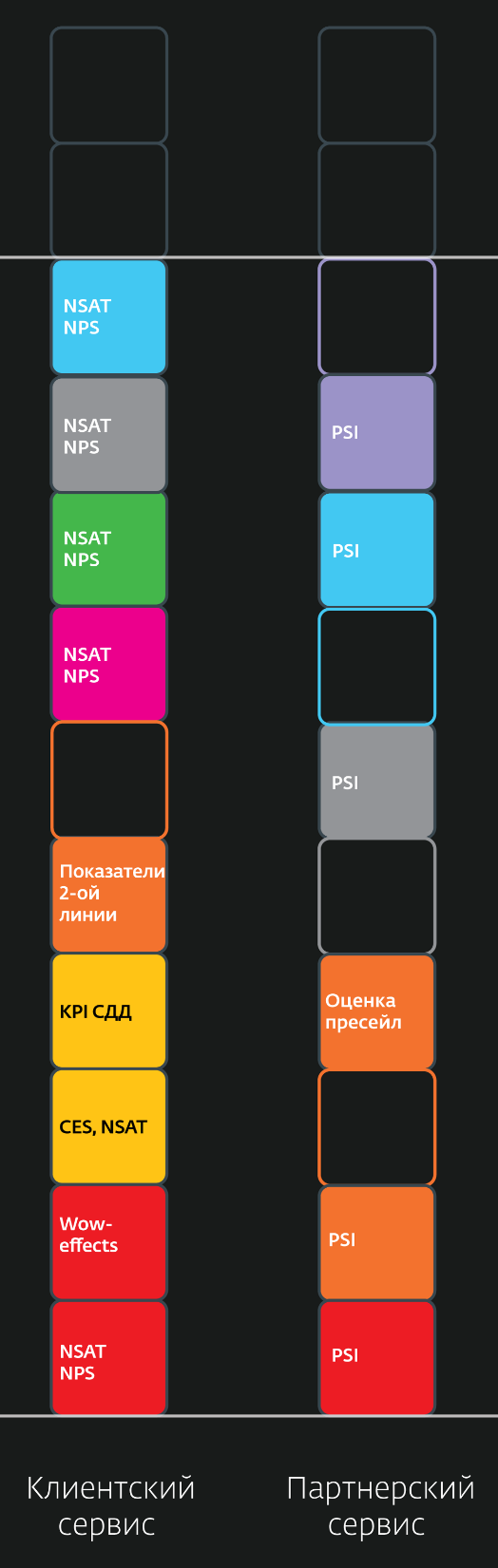 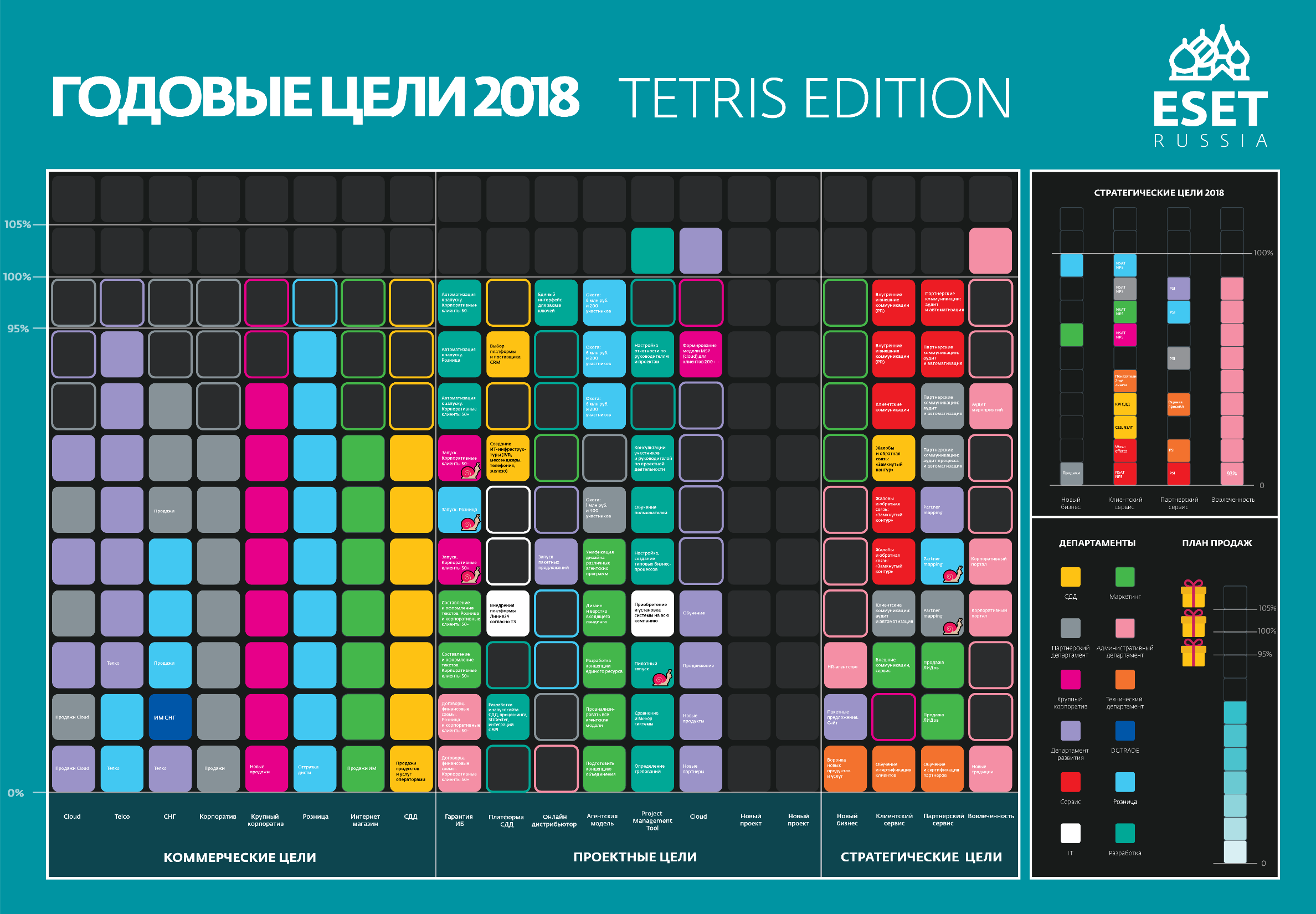 СЕРВИС – ЧАСТЬ СТРАТЕГИИ
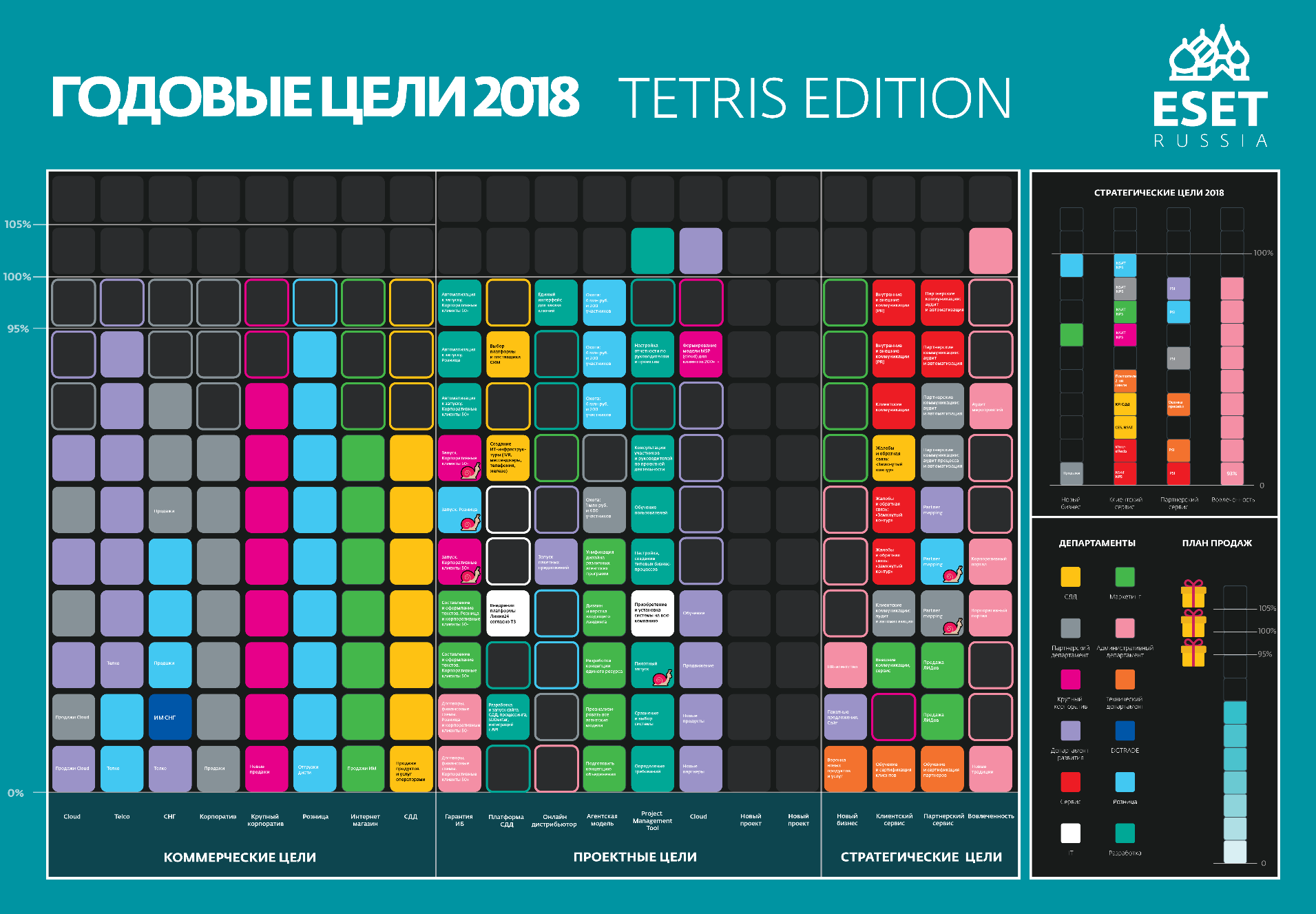 ЧТО МЫ ДЕЛАЕМ В СЕРВИСЕ
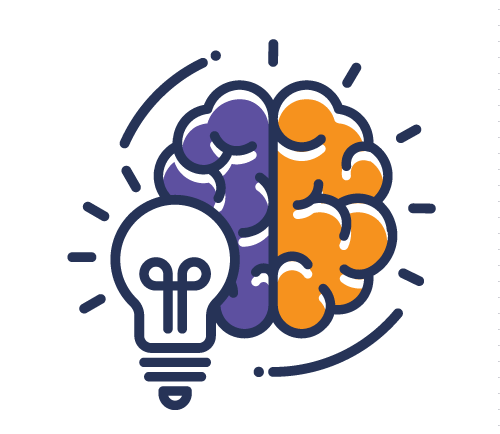 СДД: консилиум, колл-бэк, data трэкинг, мультиканальность, no-script
Обратная связь
Замкнутый контур
Usability тестирование, Mystery Shopping
CJM
Обмен опытом
Маркетинговые коммуникации
Внутренний сервис
Развитие эмпатии, «один день из жизни»
Играть. «Сервисные игры»
Проекты, «Банк идей»
НОВЫЙ СЕРВИС «ГАРАНТИЯ ЗАЩИТЫ»
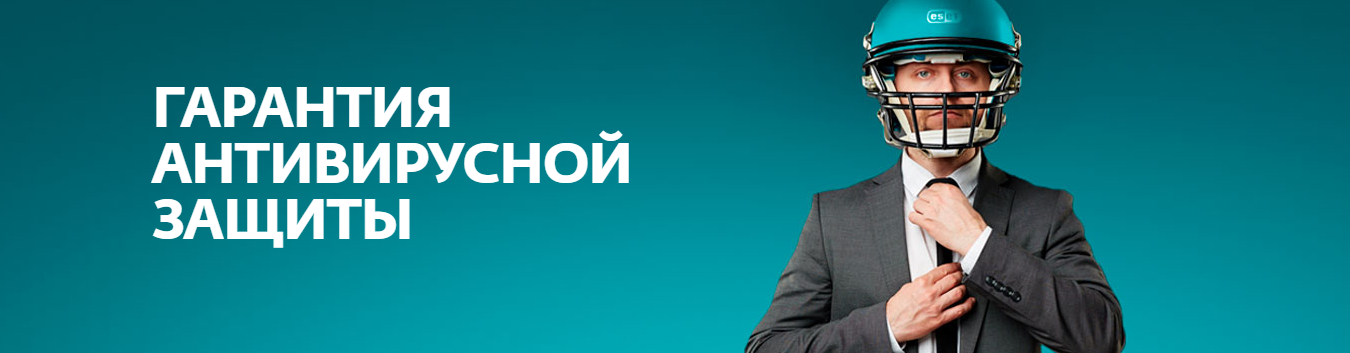 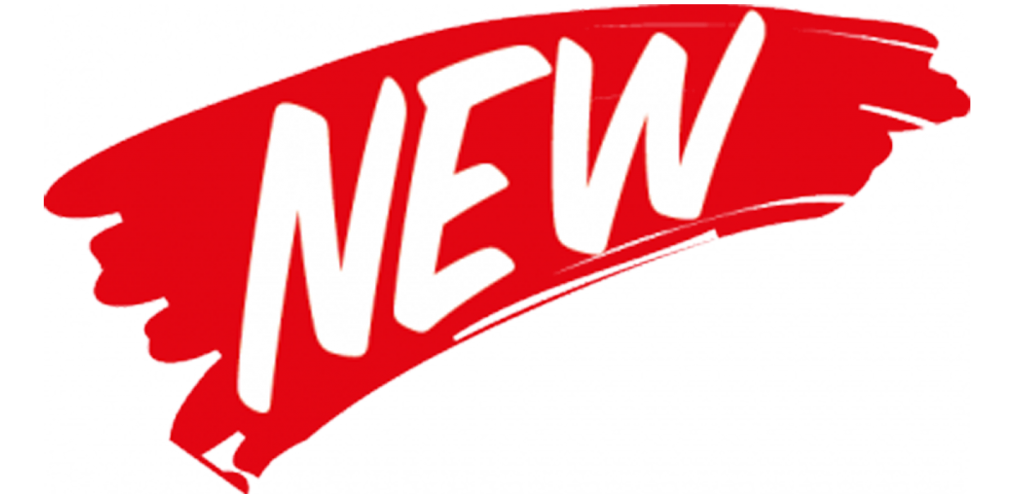 НОВЫЙ СЕРВИС «ГАРАНТИЯ ЗАЩИТЫ»
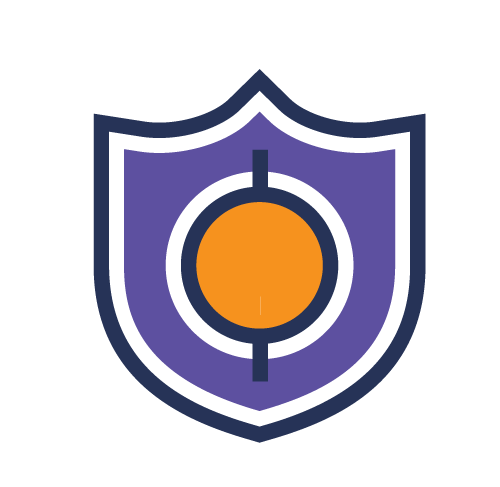 Единственный в России сервис, который гарантирует надежность
Помощь по локализации и устранению последствий киберинцидента
Юридическая экспертиза
Компенсация расходов или возврат средств
ЧТО НЕ ПОЛУЧИЛОСЬ
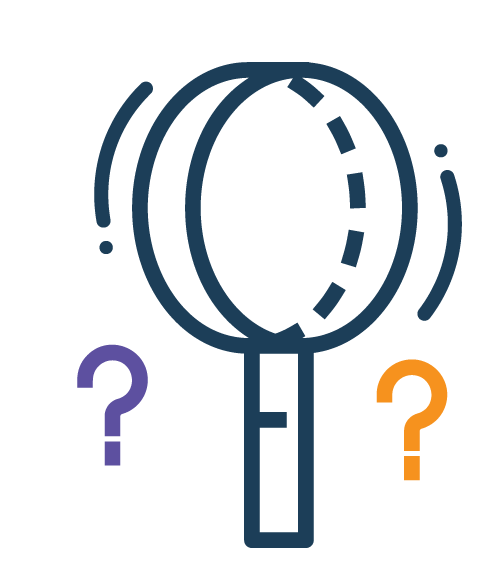 Долго
Расфокусировка на первом этапе
Сложности с ИТ-системами
Не все вовлечены
Регионы плохо понимают, что происходит в HQ
Отсутствие бенчмарка на российском рынке ИТ
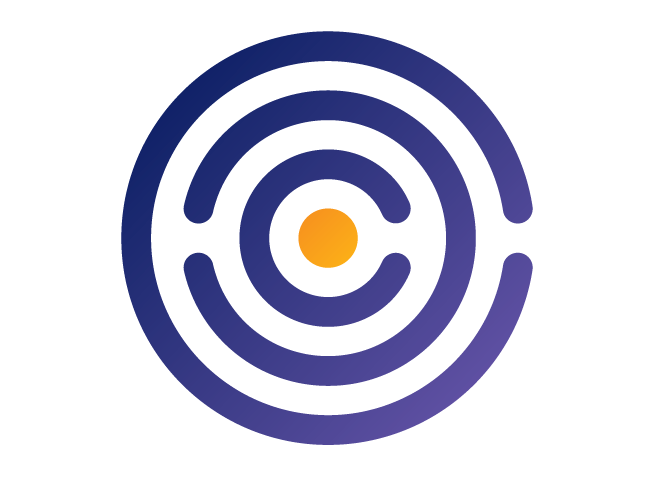 КЛИЕНТ В ЦЕНТРЕ ВНИМАНИЯ
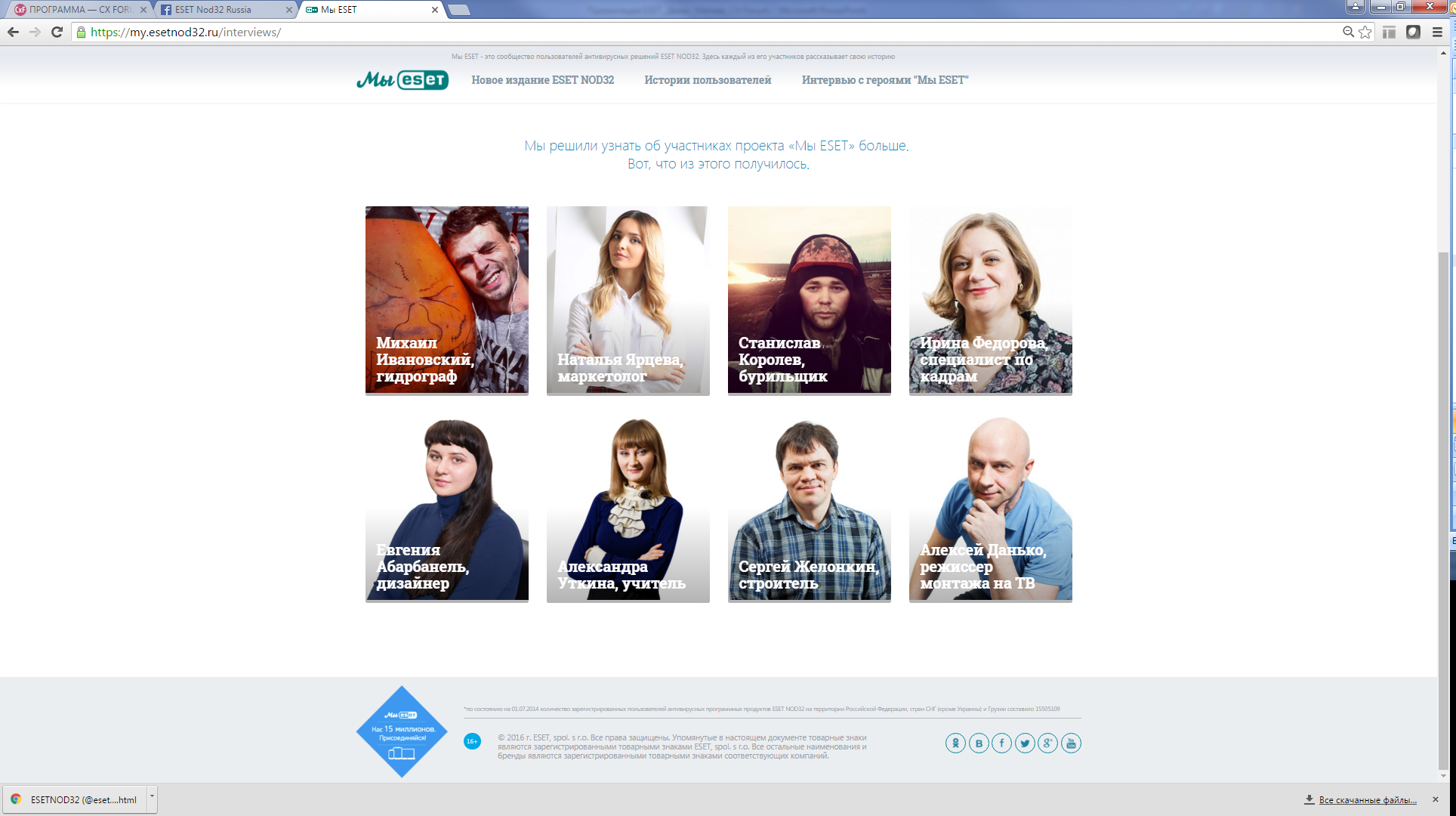 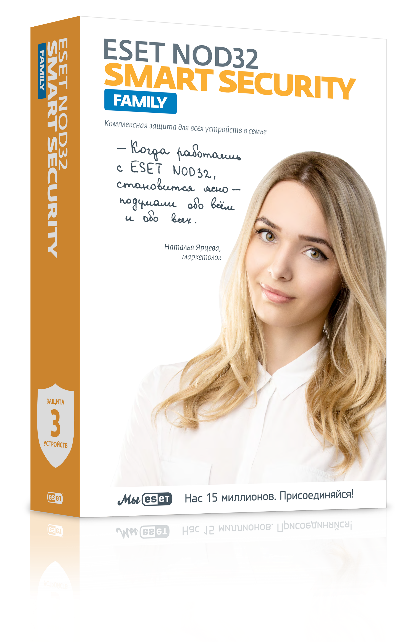 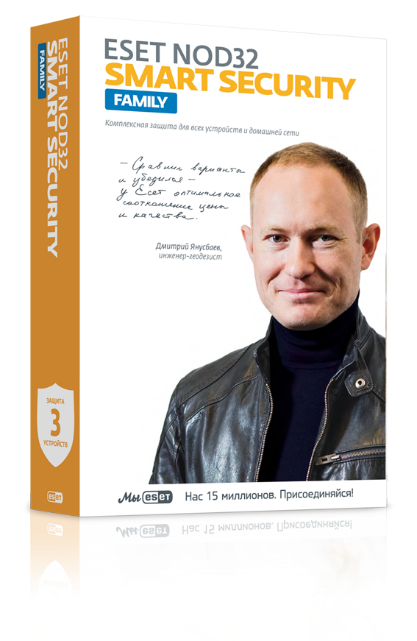 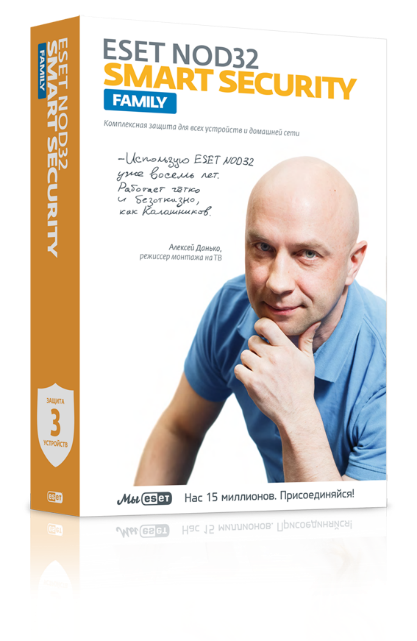 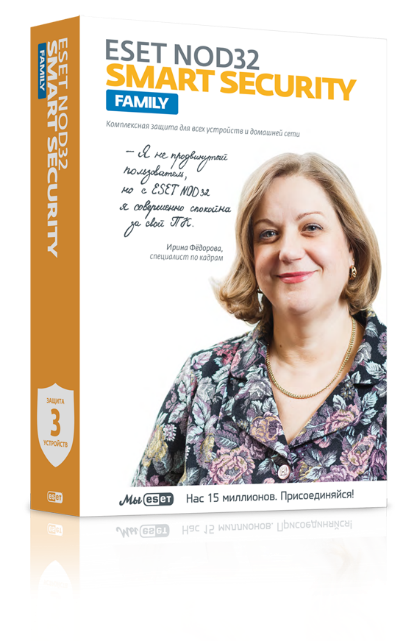 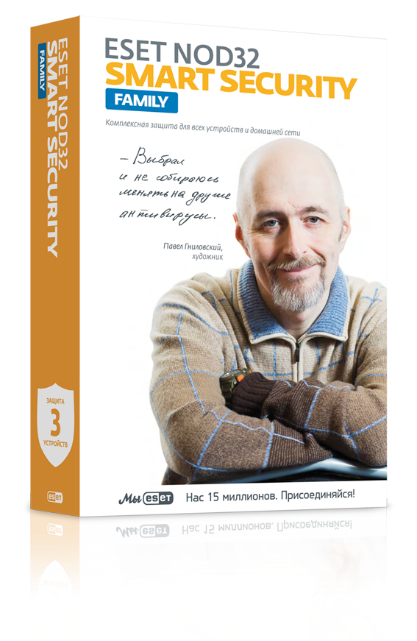 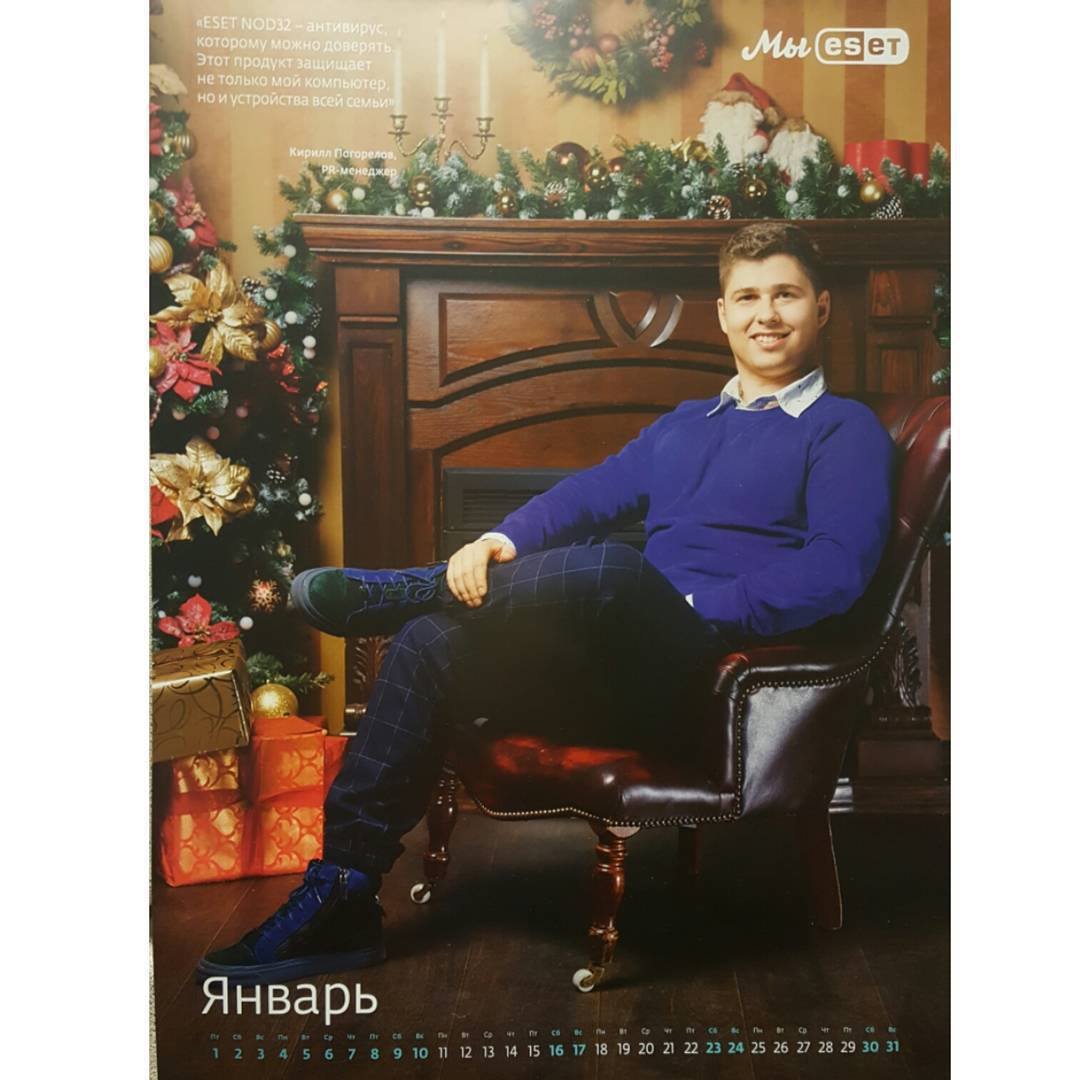 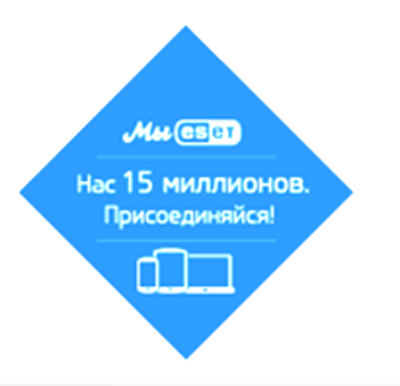 ЧЕМ МЫ МОЖЕМ БЫТЬ ПОЛЕЗНЫ
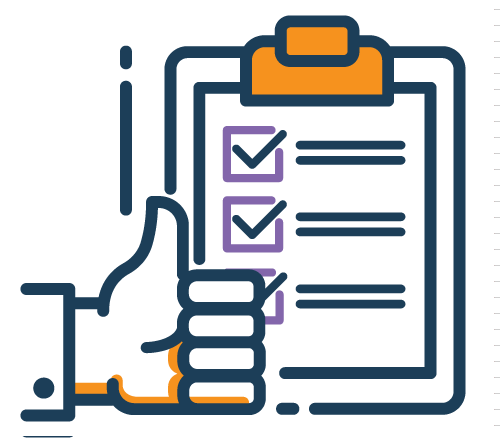 Сервисная стратегия в ИТ
HR стратегия, поддерживающая сервисную философию
Систематизация wow-эффектов
ПРОБЛЕМА ПОСЛЕДНЕЙ МИЛИ
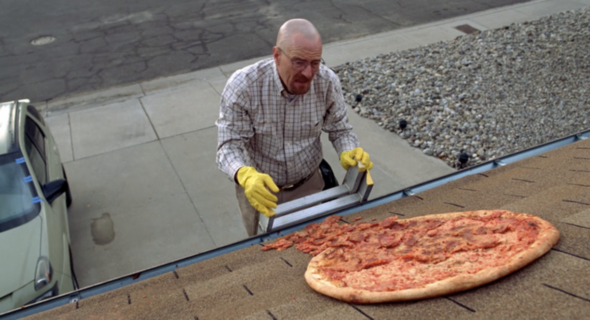 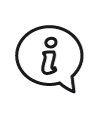 СЕРВИС В КАНАЛЕ
Проинформировать
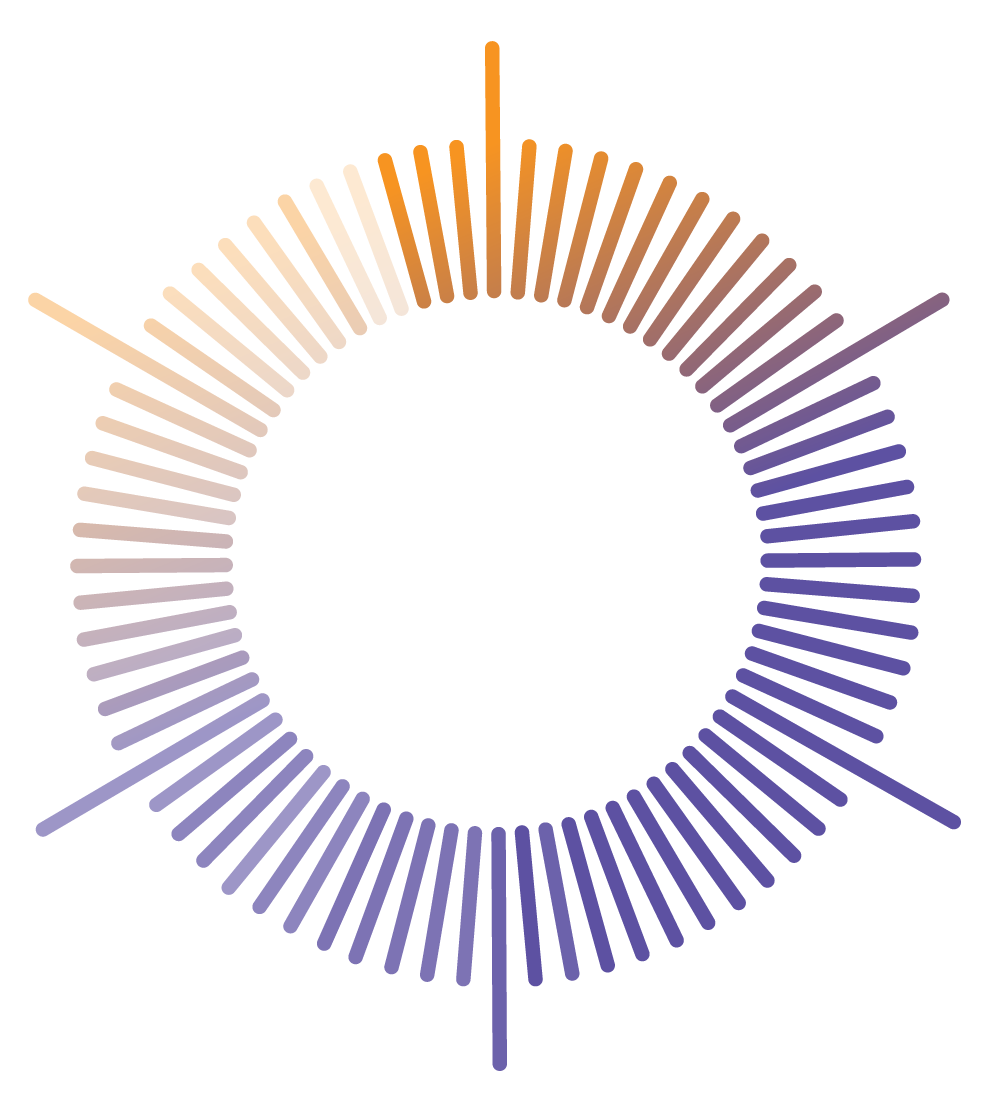 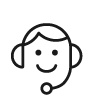 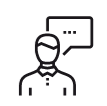 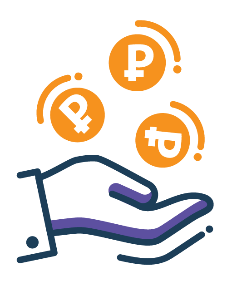 Поинтересоваться
Помочь, проконсультировать
Продать
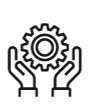 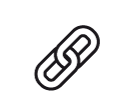 Внедрить
Интегрировать
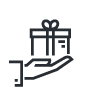 Поблагодарить
РЕЗУЛЬТАТЫ ДЛЯ БИЗНЕСА ESET 2016-2018
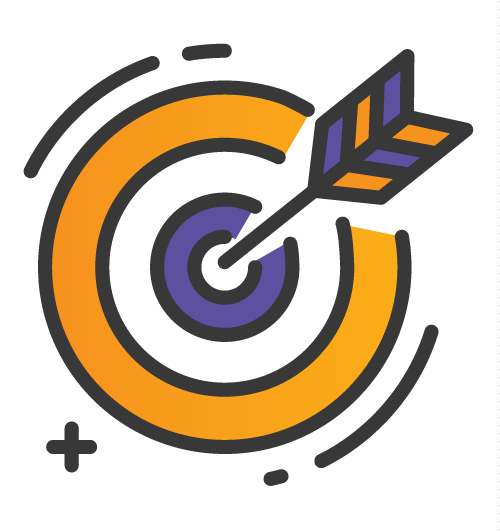 Процент продлений 
73% -> 76% Корпоратив, 
56% -> 52% Розница 

Средний Чек 
Розница +19%, 
Корпоратив +33%

Доля компании на рынке
розница – 30 -> 33%, 
корп 25% - flat)
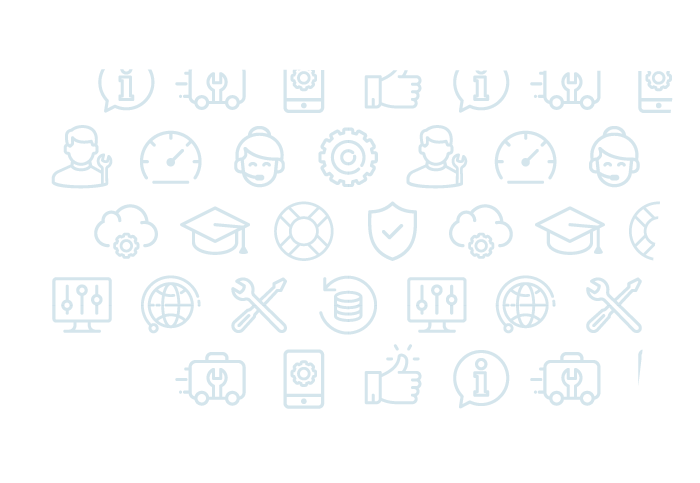 СЕРВИС КАК ФУНДАМЕНТНОВОГО БИЗНЕСА
Служба добрых дел – новое позиционирование техподдержки:
новые проблемы и задачи от клиентов
потребность в новых услугах и сервисах
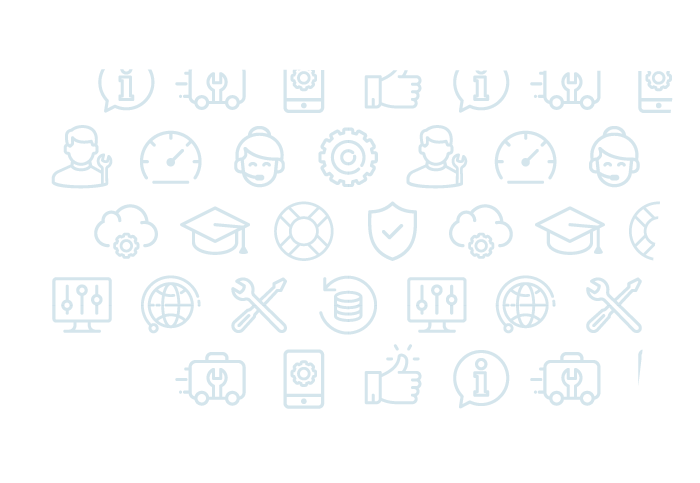 1 этап: расширенная техподдержка
2 этап: компьютерная помощь (выездная и удаленная)
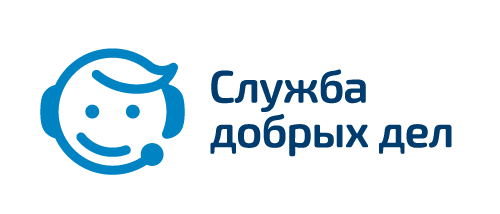 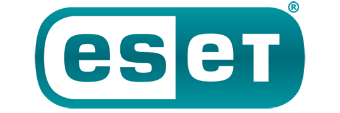 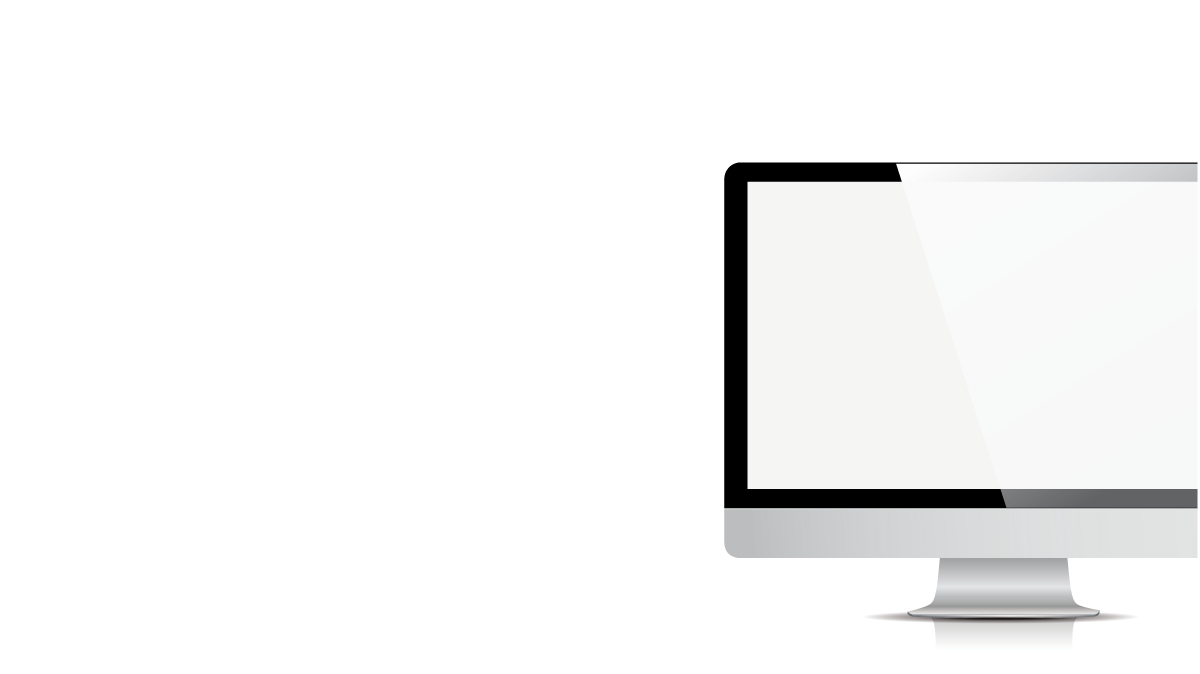 СЕРВИС КАК ФУНДАМЕНТ НОВОГО БИЗНЕСА
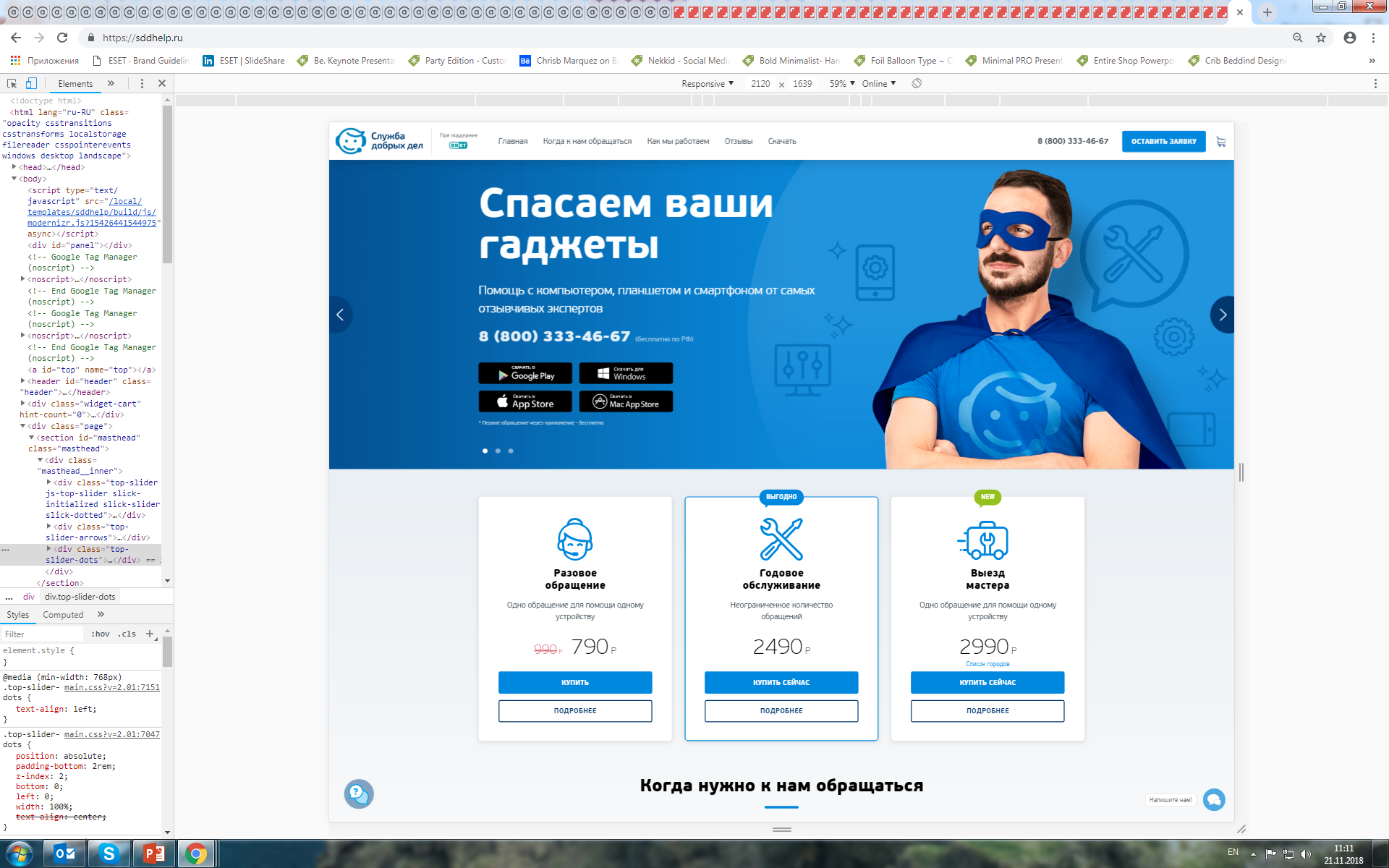 Продажи на 60 млн рублей в первый год
30 тыс. клиентов в первый год
Представленность во всей федеральной рознице
Лучший контакт центр 2018 (CX Awards)
CES 81%, NPS 60%
У НАС ЭТО ПОЛУЧИЛОСЬ. А У ВАС?
Денис Матеев
+79639762222
dmateev@esetnod32.ru